ESE370: Circuit-Level Modeling, Design, and Optimization for Digital Systems
Lec 34:  December 6, 2021
Transmission Lines
Implications
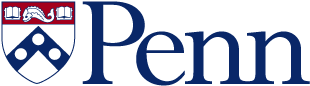 Penn ESE 370 Fall 2021 – Khanna
Transmission Line Agenda
See in action in lab
Where transmission lines arise?
General wire formulation
Lossless Transmission Line
Impedance
End of Transmission Line?
Open, short, matched
Physical Geometry
Discuss Lossy
Implications/Effects
Penn ESE 370 Fall 2021 – Khanna
2
Reminder: Transmission Line
Data travels as waves
Line has Impedance
May reflect at end of line
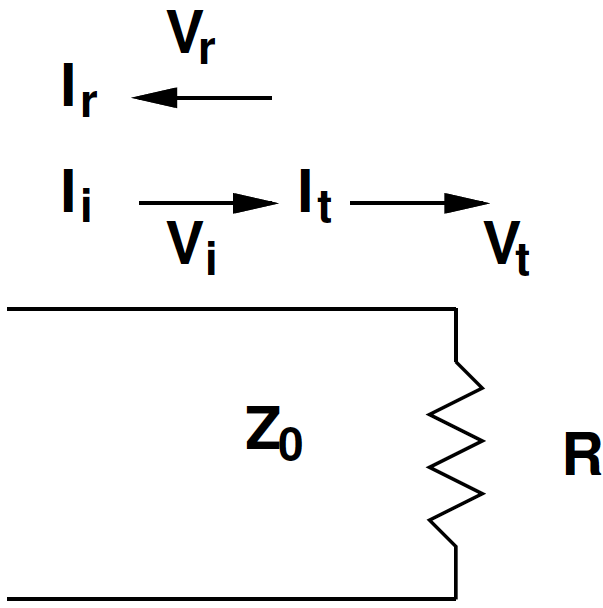 Penn ESE 370 Fall 2021 – Khanna
3
Reminder: End of Line
What happens at the end of the transmission line?
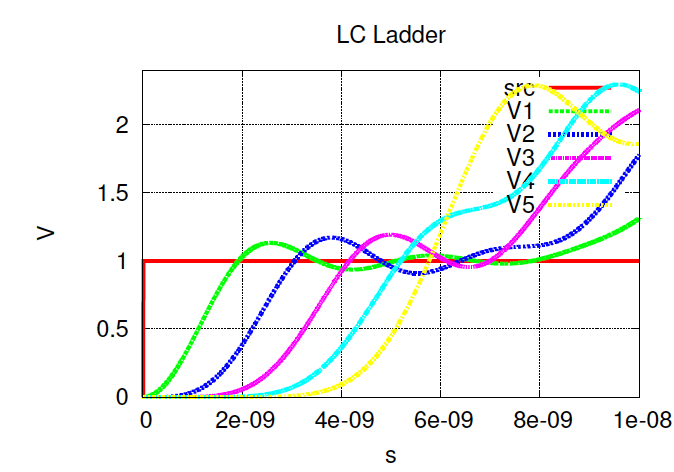 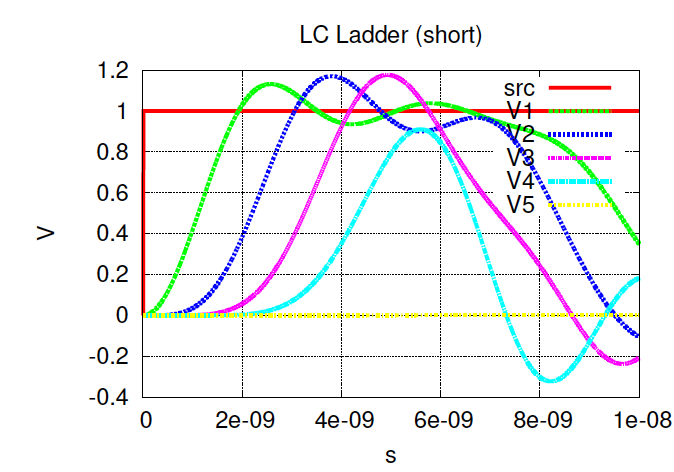 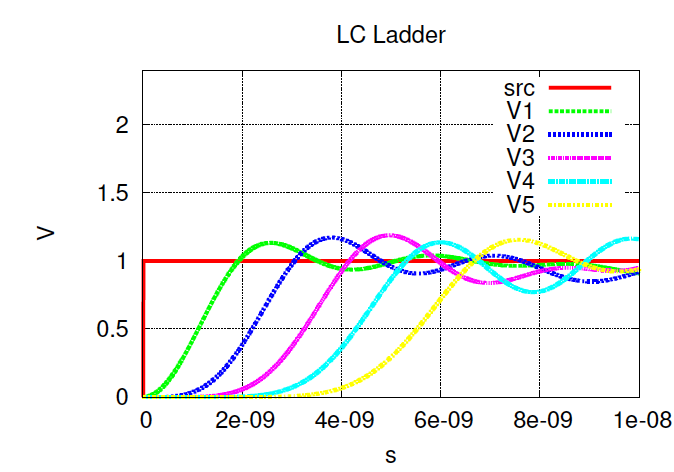 Penn ESE 370 Fall 2021 – Khanna
4
Termination Cases
Termination in parallel at Sink





Termination in series at Source
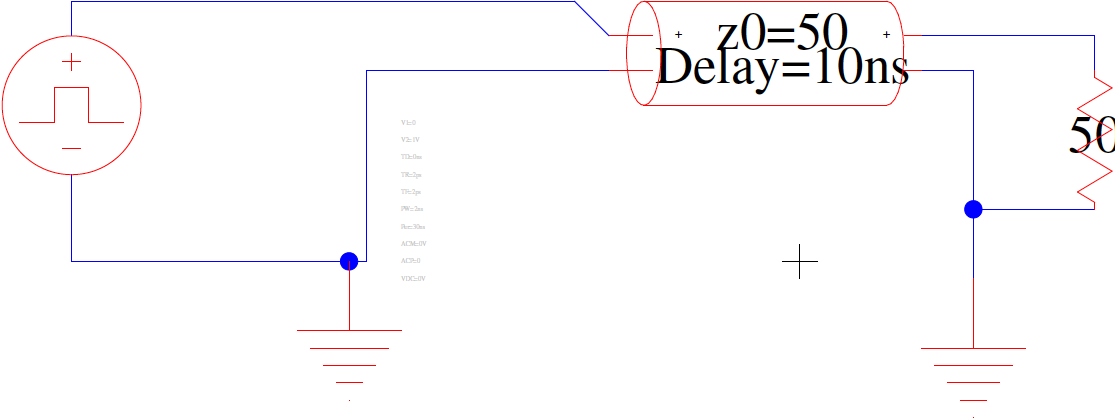 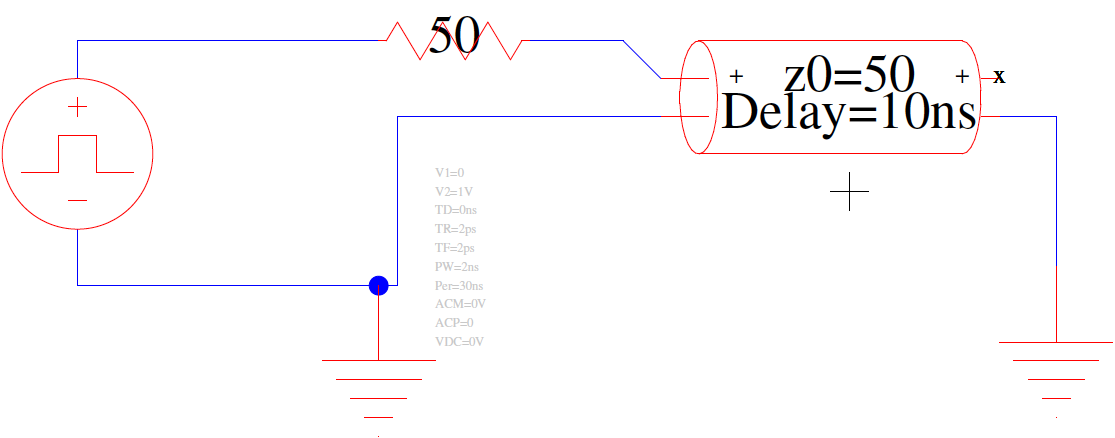 Penn ESE 370 Fall 2021 – Khanna
5
Transmission Lines Specifics
Characteristics arise form their geometry
6
Penn ESE 370 Fall 2021 – Khanna
Coaxial Cable
Inner core conductor: radius r
Insulator: out to radius R
Outer core shield (ground)



RG-58 Z0= 50W – networking
RG-59 Z0= 75W – video
HDMI Z0= 100W – video
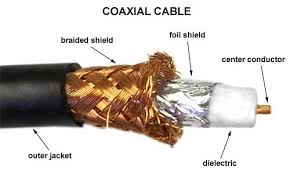 Penn ESE 370 Fall 2021 – Khanna
7
Printed Circuit Board
Stripline
Trace between ground planes
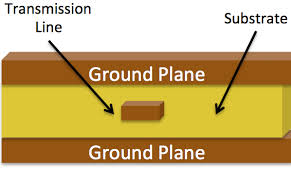 w
b
t
er
Penn ESE 370 Fall 2021 – Khanna
8
Printed Circuit Board
Microstrip line
Trace over single supply plane
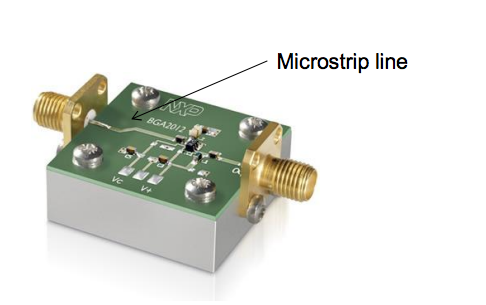 w
e0
t
h
er
Penn ESE 370 Fall 2021 – Khanna
9
Twisted Pair
Category 5 ethernet cable
Z0=100W
w=0.64c0
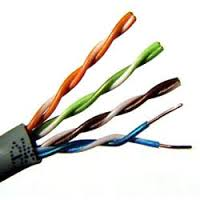 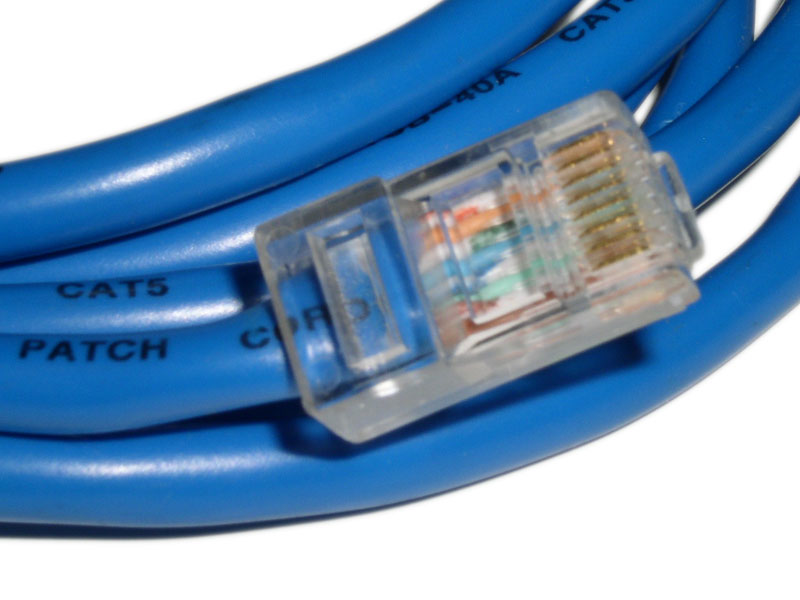 Penn ESE 370 Fall 2021 – Khanna
10
Implications
(you should be able to reason about this)
11
Penn ESE 370 Fall 2021 – Khanna
Example (Preclass 2)
25 meter category-5e cable (Z0=100W, w=0.64c)
c = 3x108 m/s
Supporting 1Gb/s ethernet
4 pairs at 250Mb/s
a) Time to send data from one end to the other?

b) Time between bits at 250Mb/s?

c) Bits on each pair in the cable?
Penn ESE 370 Fall 2021 – Khanna
12
Pipeline Bits
For properly terminated transmission line
Do not need to wait for bits to arrive at sink
Can stick new bits onto wire
Penn ESE 370 Fall 2021 – Khanna
13
Limits to Bit Pipelining (Preclass 3)
What limits? (why only 250Mb/s)
Penn ESE 370 Fall 2021 – Khanna
14
Limits to Bit Pipelining (Preclass 3)
What limits? (why only 250Mb/s)
Risetime/signal distortion
Clocking
Skew
Jitter 
For bus
Wire length differences between lines
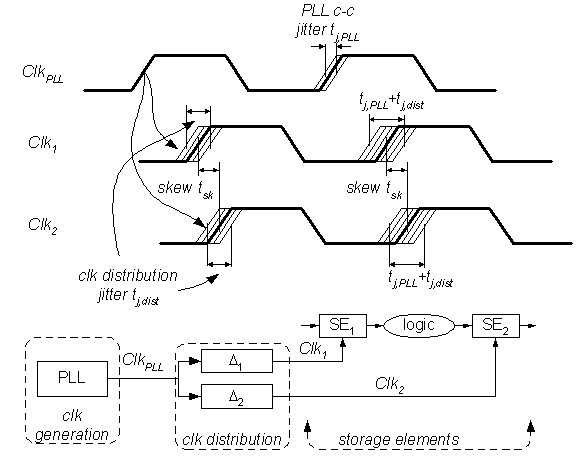 Penn ESE 370 Fall 2021 – Khanna
15
Eye Diagrams
Watch bits over line on scope
Look at distortion
“open” eye clean place to sample
Consistent timing of transitions
Well defined high/low voltage levels
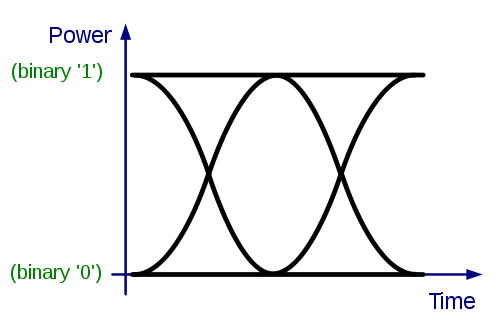 Penn ESE 370 Fall 2021 – Khanna
16
Construct Eye Diagram
Generate an input bit sequence pattern that contains all possible combinations of B bits (e.g., B=3 or 4), so a sequence of 2B*B bits. (Otherwise, a random sequence of comparable length is fine.) 
Transmit the corresponding discrete time sequence x[n] over the channel (2B*B*N samples, if there are N samples/bit) 





Instead of one long plot of y[n], plot the response as an eye diagram: 
a. break the plot up into short segments, each containing K*N samples, starting at sample 0, K*N, 2K*N, 3K*N, … (e.g., K=2 or 3 # bits at a time)
b. plot all the short segments on top of each other
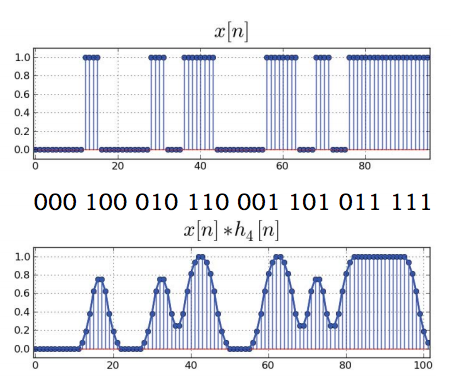 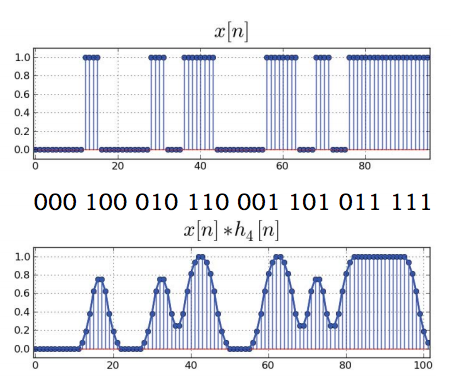 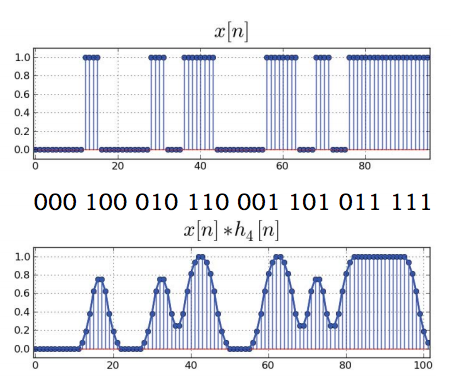 Penn ESE 370 Fall 2021 - Khanna
17
Eye Diagrams
Watch bits over line on scope
Look at distortion
“open” eye clean place to sample
Consistent timing of transitions
Well defined high/low voltage levels
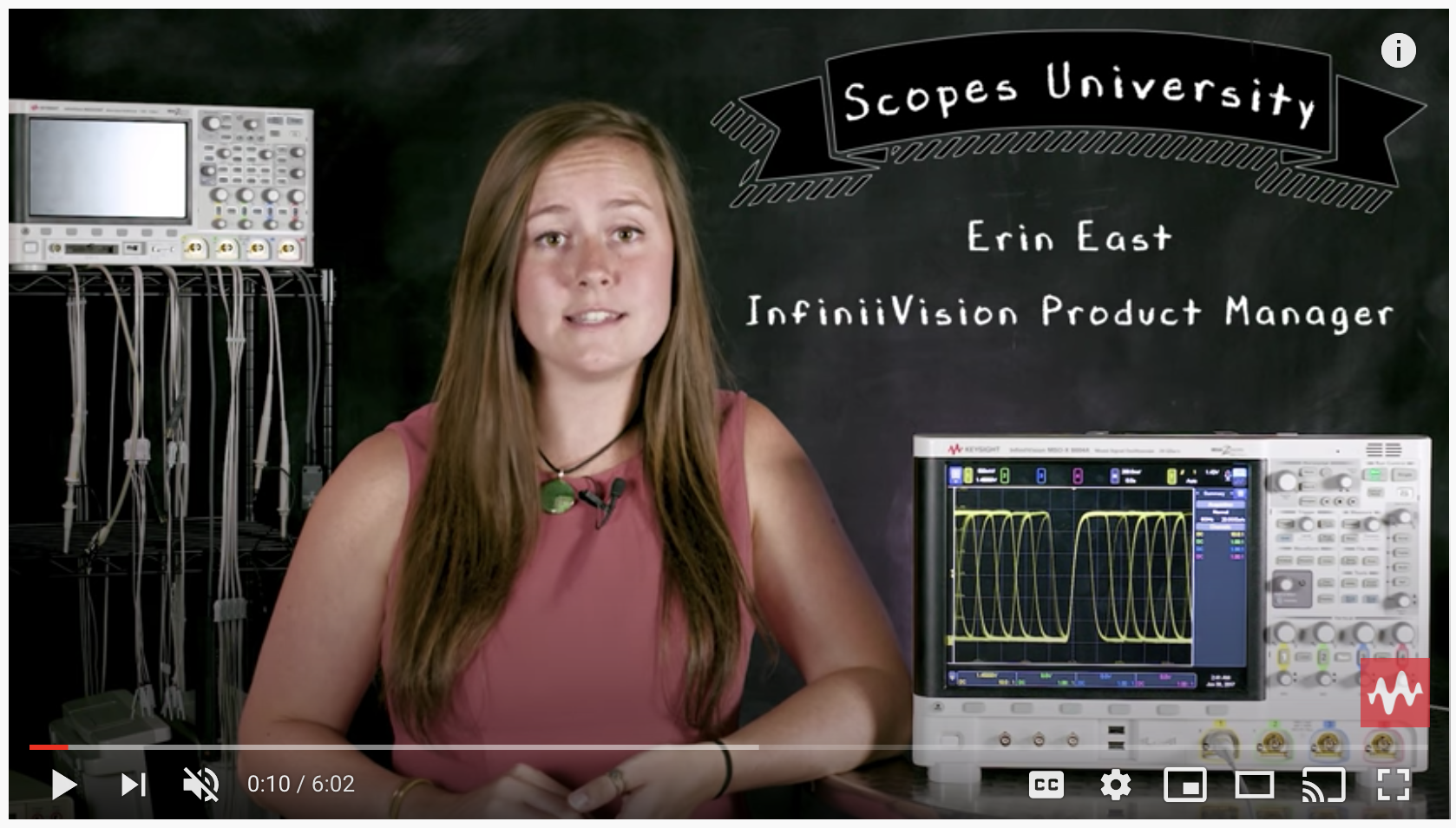 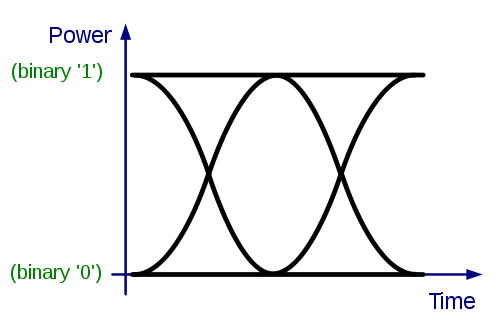 https://www.youtube.com/watch?v=mnugUjaMN70
Penn ESE 370 Fall 2021 – Khanna
18
Eye Diagrams
Watch bits over line on scope
Look at distortion
“open” eye clean place to sample
Consistent timing of transitions
Well defined high/low voltage levels
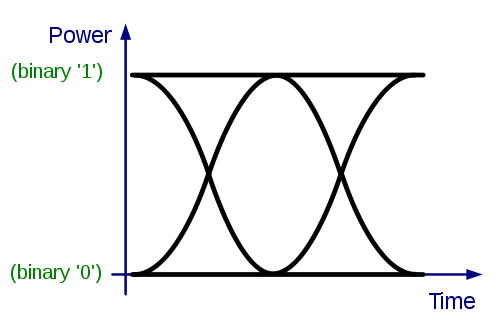 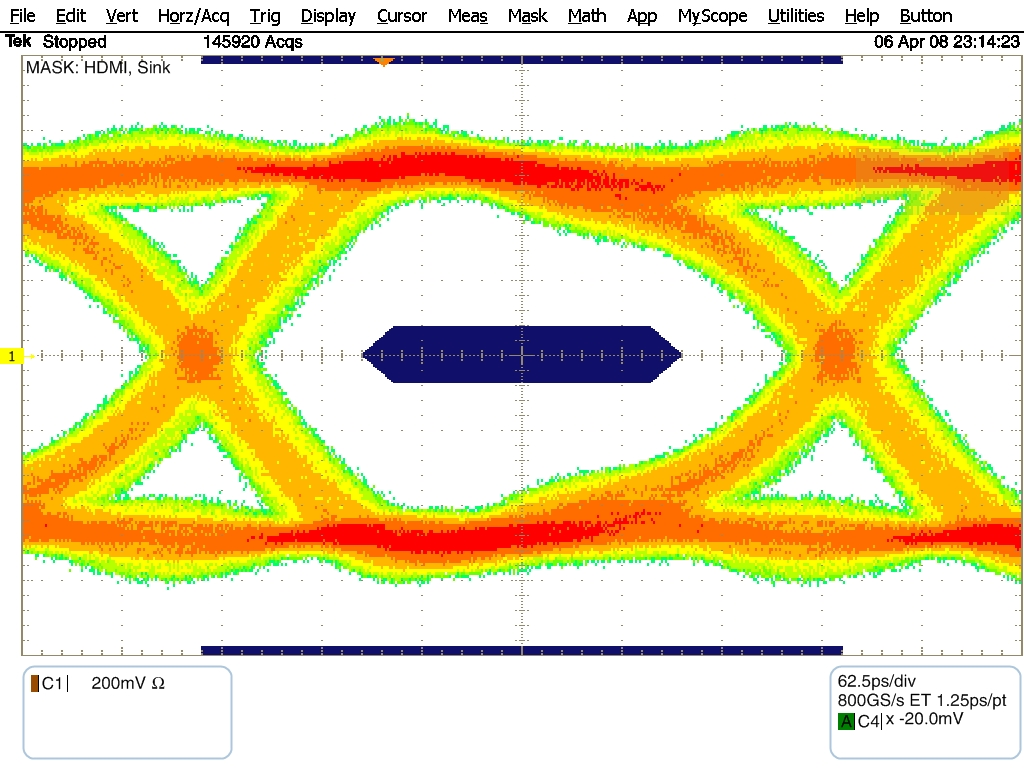 Penn ESE 370 Fall 2021 – Khanna
19
Interpretation of Eye Diagram
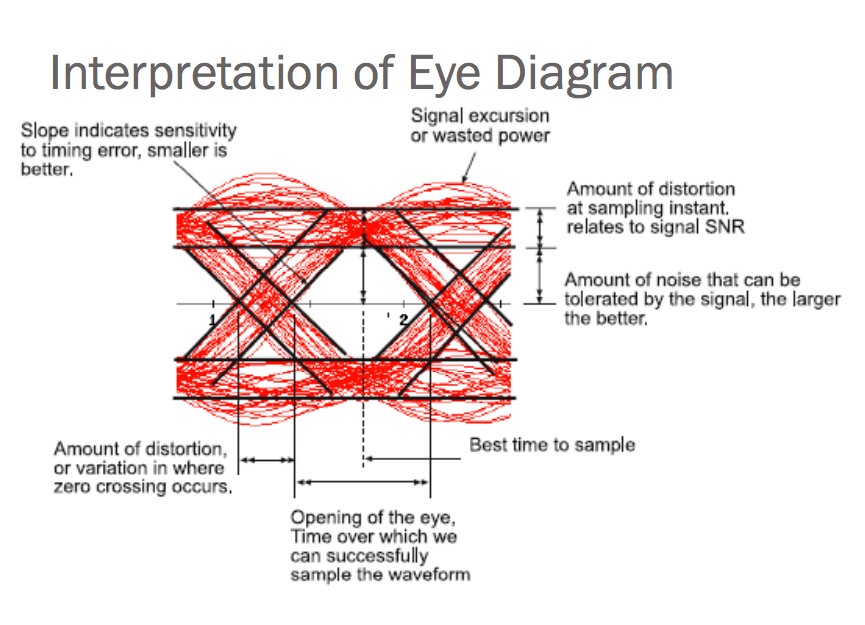 Penn ESE 370 Fall 2021 - Khanna
20
Bad “eye”
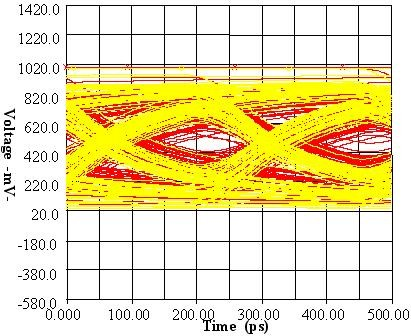 Penn ESE 370 Fall 2021 – Khanna
21
Receiver Deconvolution
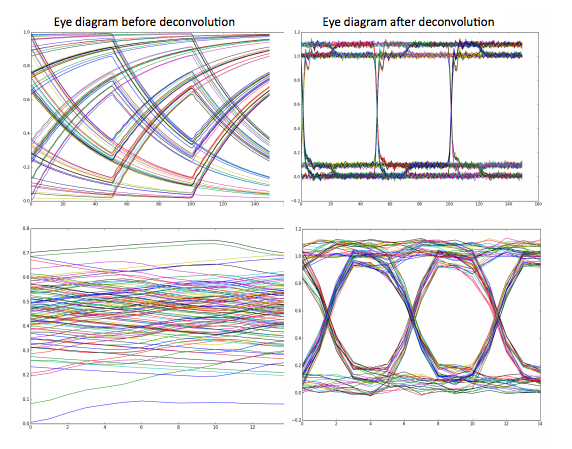 Penn ESE 370 Fall 2021 - Khanna
22
Receiver Deconvolution
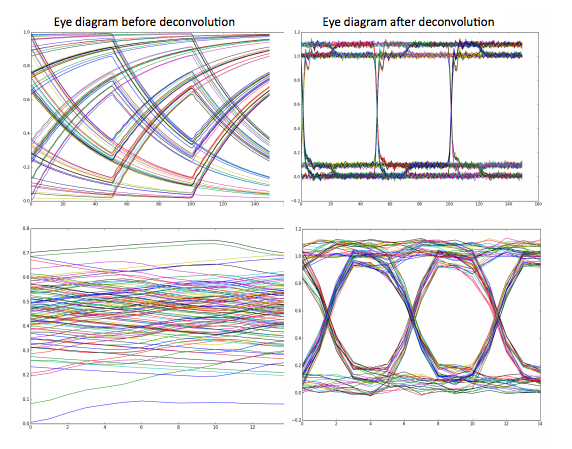 Penn ESE 370 Fall 2021 - Khanna
23
Termination / Mismatch
Wires do look like these transmission lines
We are terminating them in some way when we connect to chip (gate)
Need to be deliberate about how terminate, if we care about high performance
Penn ESE 370 Fall 2021 – Khanna
24
Where is Mismatch?
Vias
Wire corners
Branches
Connectors
Board-to-cable
Cable-to-cable
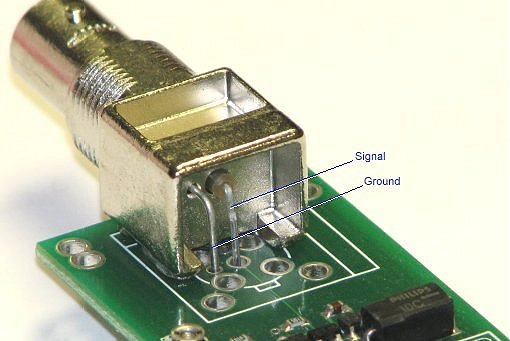 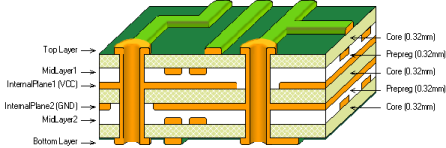 Penn ESE 370 Fall 2021 – Khanna
25
Lossless Transmission Line
What prevents us from having a 500km cat-5 cable?
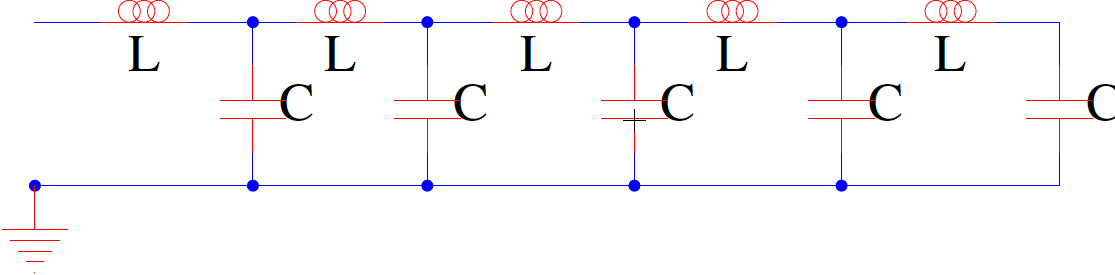 Z0
Penn ESE 370 Fall 2021 – Khanna
26
Lossless Transmission Line
How to measure resistance across a cable?




If resistance R across 100m cable,what is resistance across 200m cable?
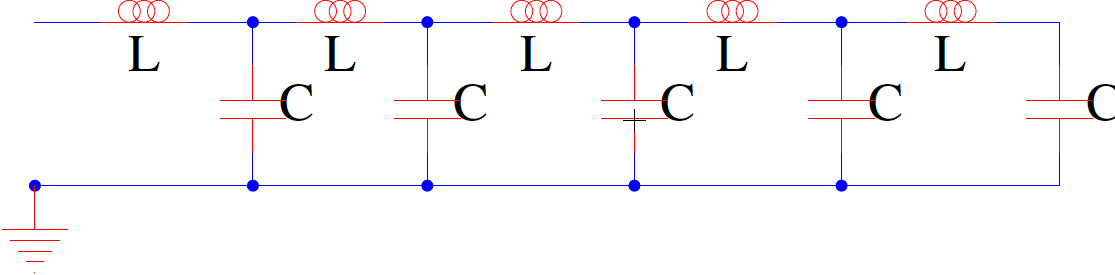 Z0
Penn ESE 370 Fall 2021 – Khanna
27
Lossy Transmission Line (Preclass 4)
How do addition of R’s change?
Concretely, discretely think about R=0.2W every meter  on Z0=100W
 what does each R do?  Voltage impact?
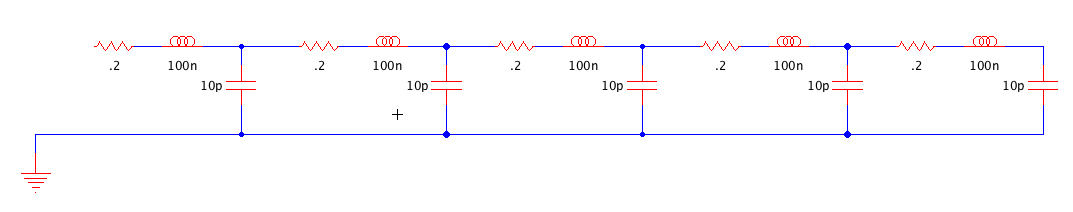 Penn ESE 370 Fall 2021 – Khanna
28
Lossy Transmission Line
Each R is a mismatched termination


Each R is a voltage divider
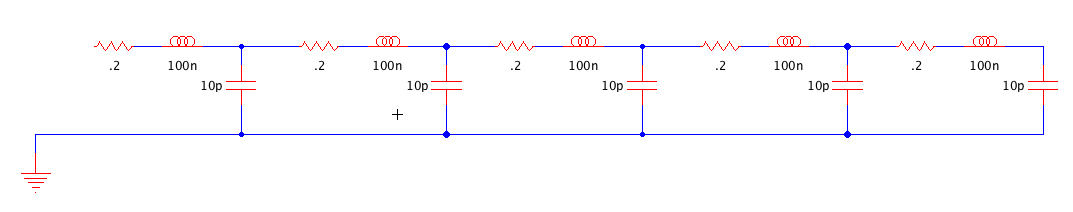 Penn ESE 370 Fall 2021 – Khanna
29
Lossy Transmission Line
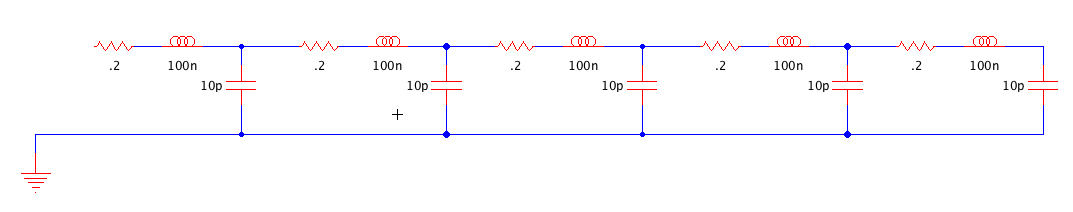 Penn ESE 370 Fall 2021 – Khanna
30
Lossy Transmission Line (Preclass 4)
How long before drop voltage by half?   R=0.2W every meter  on Z0=100W
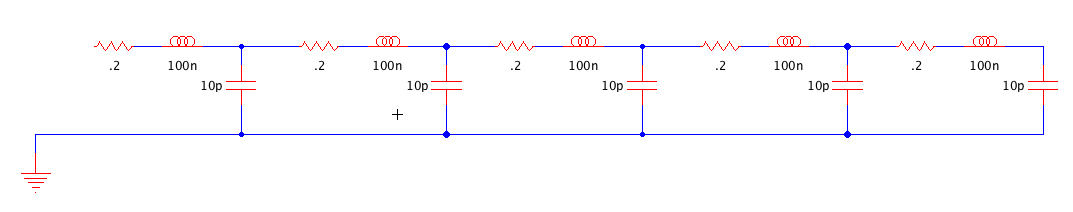 Penn ESE 370 Fall 2021 – Khanna
31
Lossless Transmission Line
What prevents us from having a 500km cat-5 cable?
Not actually lossless!
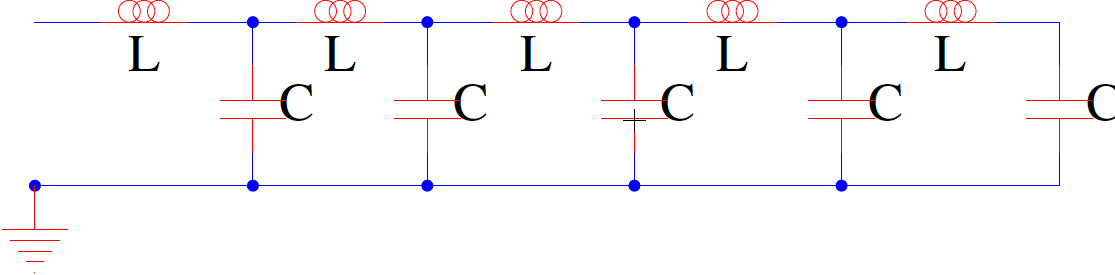 Z0
Penn ESE 370 Fall 2021 – Khanna
32
More Examples…
Time Permitting
33
Penn ESE 370 Fall 2021 – Khanna
Impedance Change (Preclass 5)
What happens if there is an impedance change in the wire? Z0=75W, Z1=50W
What reflections and transmission do we get?
75W
75W
50W
50W
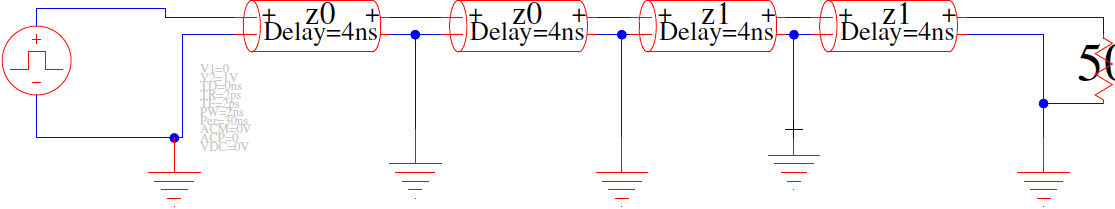 Penn ESE 370 Fall 2021 – Khanna
34
Z0=75, Z1=50 (Preclass 5)
At junction: 
Reflects  
Vr=(50-75)/(50+75)Vi=-0.2Vi
Transmits
 Vt=(100/(50+75))Vi=0.8Vi
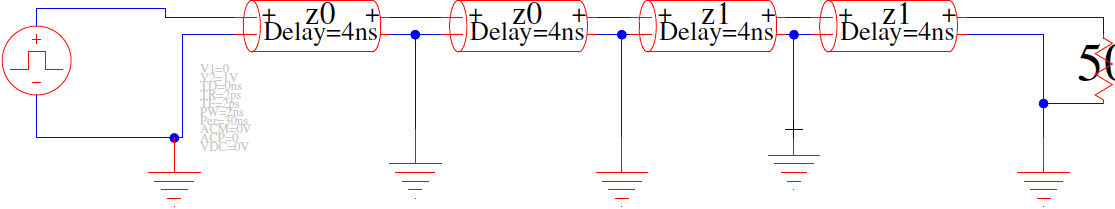 Penn ESE 370 Fall 2021 – Khanna
35
Impedance Change Z0=75, Z1=50 (Preclass 5)
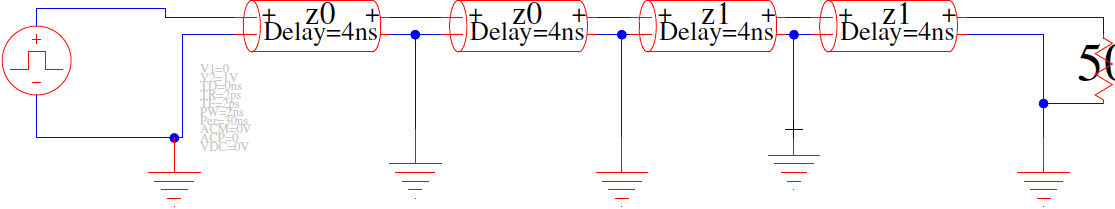 At junction: 
Reflects  
Vr = -0.2Vi
Transmits
Vt = 0.8Vi
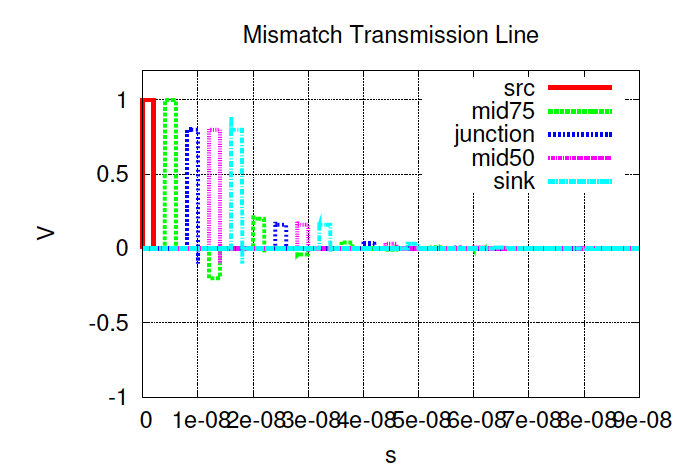 Penn ESE 370 Fall 2021 – Khanna
36
What happens at branch?
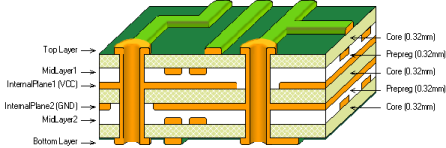 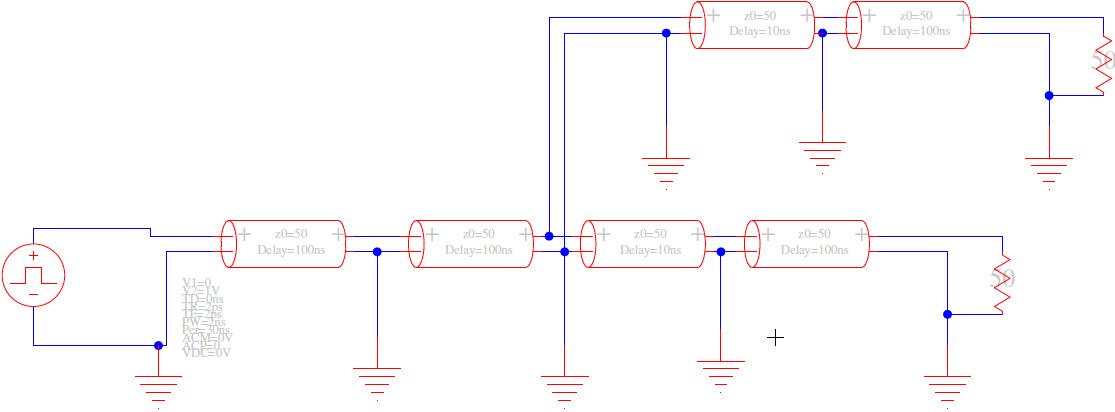 Assume all 50W
50W
50W
Penn ESE 370 Fall 2021 – Khanna
37
Branch
Transmission line sees two Z0 in parallel
Looks like Z0/2
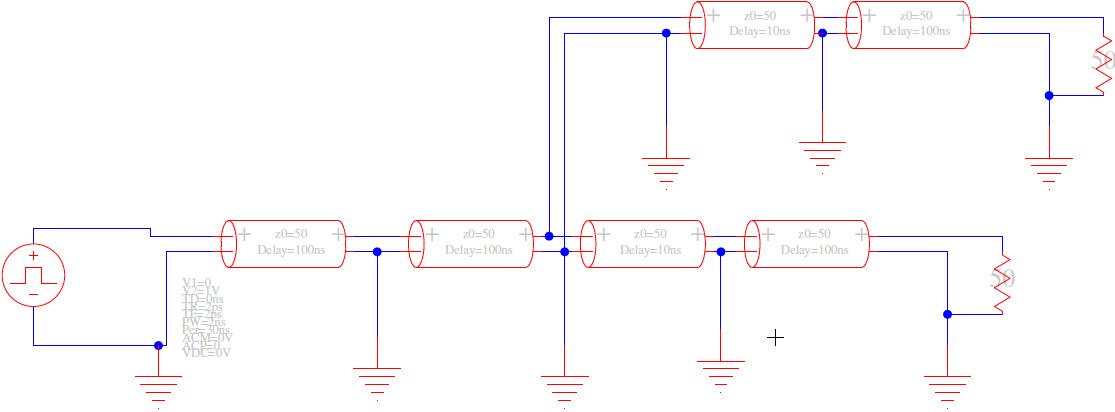 Penn ESE 370 Fall 2021 – Khanna
38
Z0=50, Z1=25
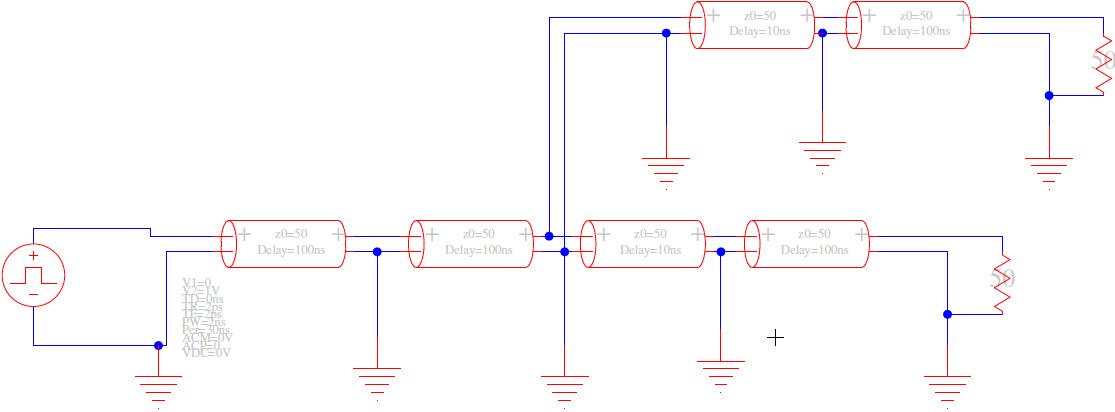 At junction: 
Reflects  
Vr=(25-50)/(25+50)Vi=-0.33Vi
Transmits
 Vt=(50/(25+50))Vi=0.67Vi
Penn ESE 370 Fall 2021 – Khanna
39
End of Branch
What happens at end?
If ends in matched, parallel termination
No further reflections
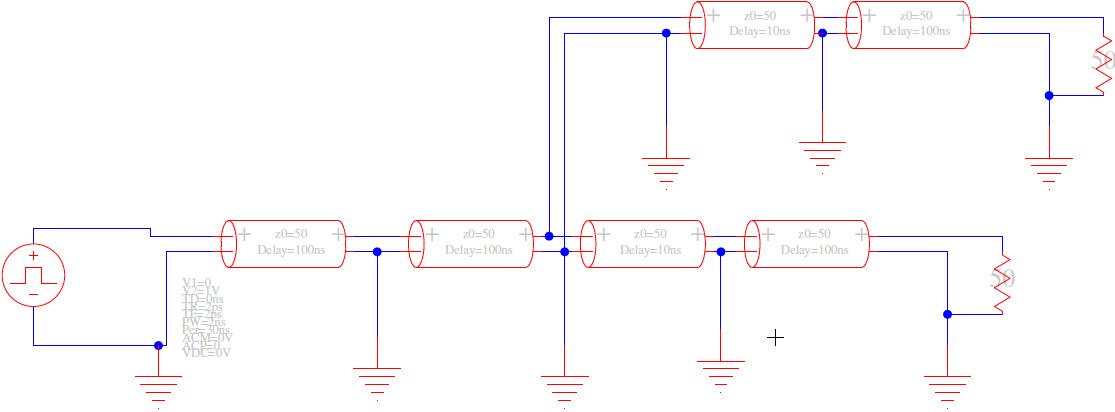 Penn ESE 370 Fall 2021 – Khanna
40
Branch Simulation
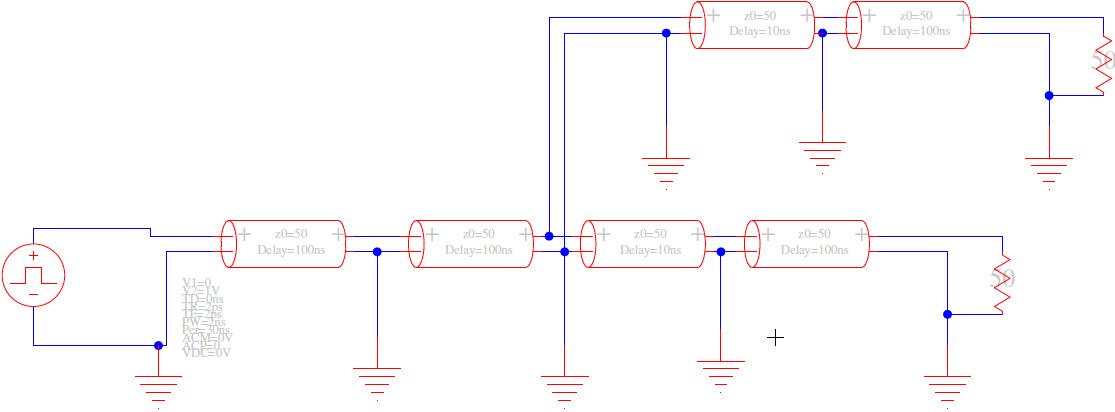 At junction: 
Reflects  
Vr = -0.33Vi
Transmits
Vt = 0.67Vi
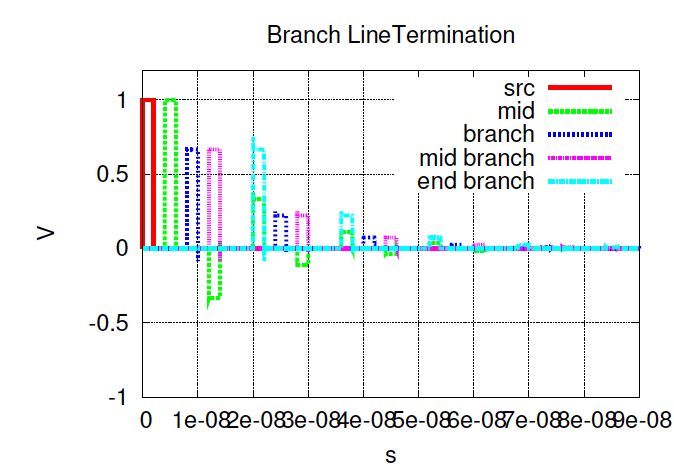 Penn ESE 370 Fall 2021 – Khanna
41
Branch with Open Circuit?
What happens if branch open circuit?
And source termination?
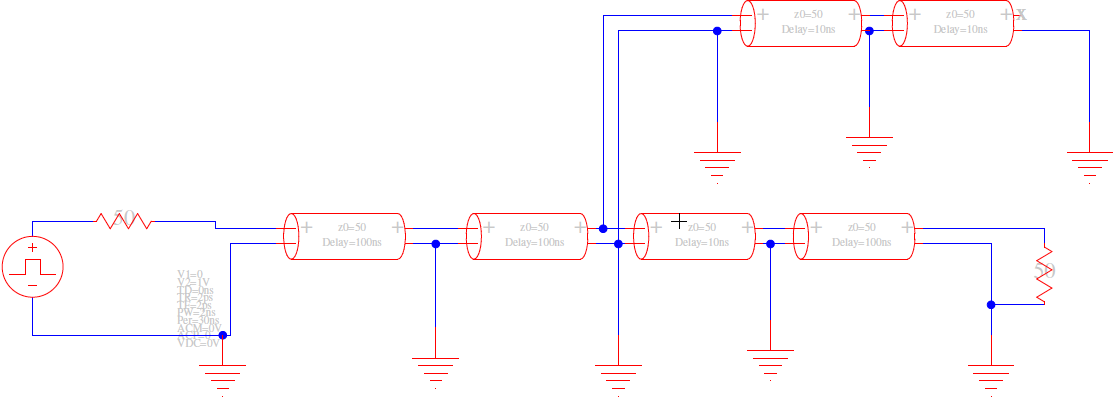 Penn ESE 370 Fall 2021 – Khanna
42
Branch with Open Circuit
Reflects at end of open-circuit stub
Reflection returns to branch
…and encounters branch again
Send transmission pulse to both 
Source and other branch
Sink sees original pulse as multiple smaller pulses spread out over time
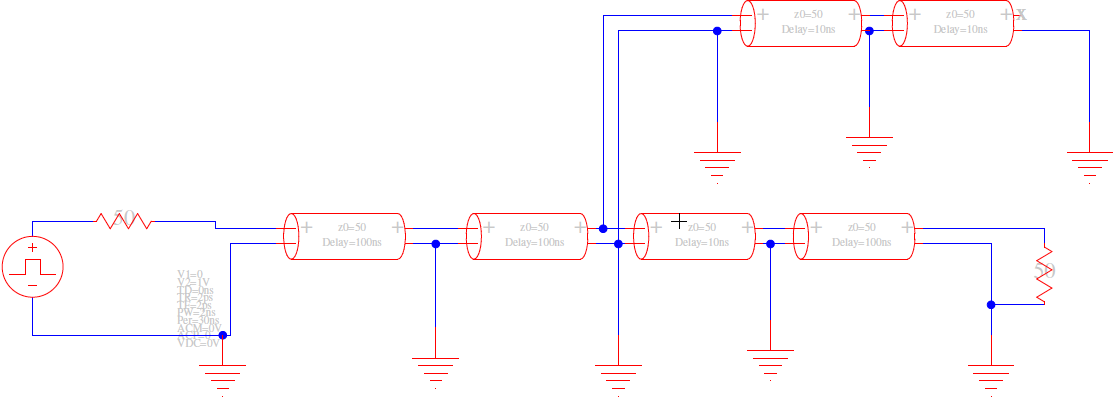 Penn ESE 370 Fall 2021 – Khanna
43
Open Branch Simulation
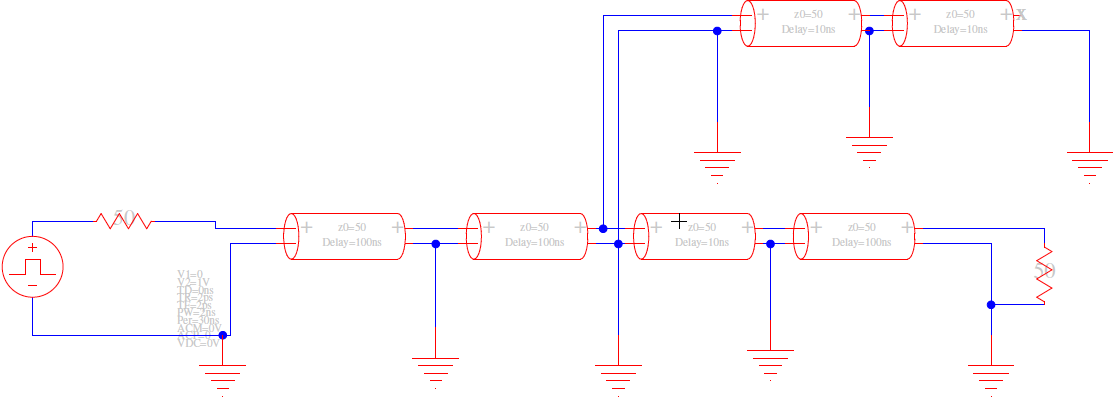 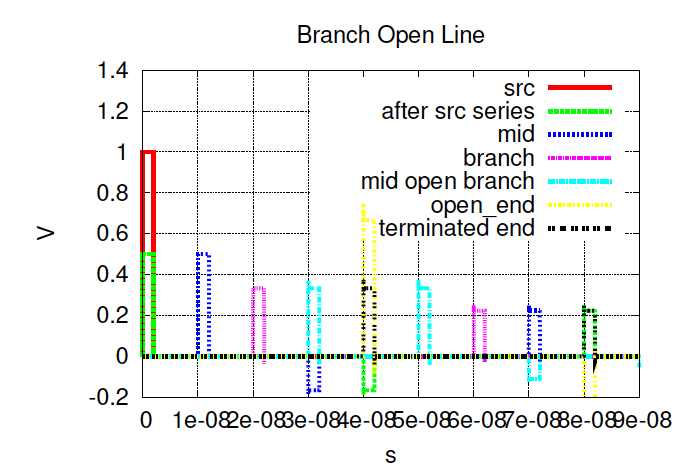 Penn ESE 370 Fall 2021 – Khanna
44
Open Branch Simulation
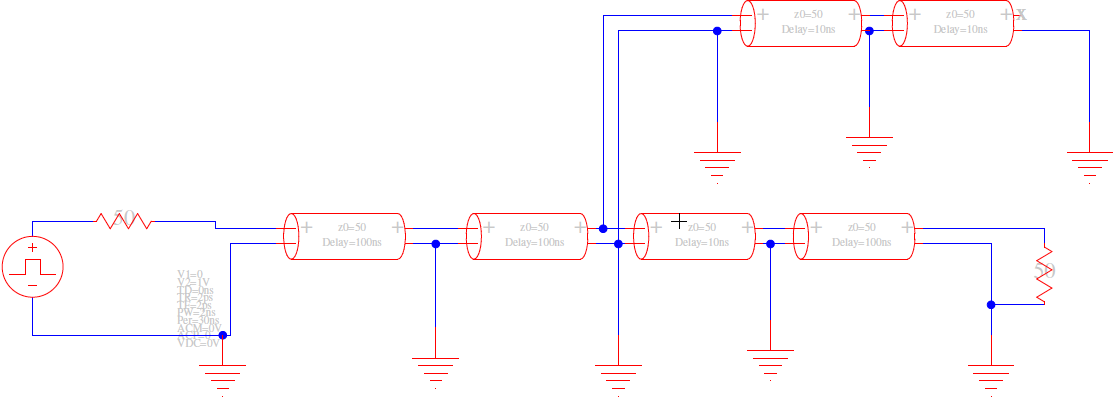 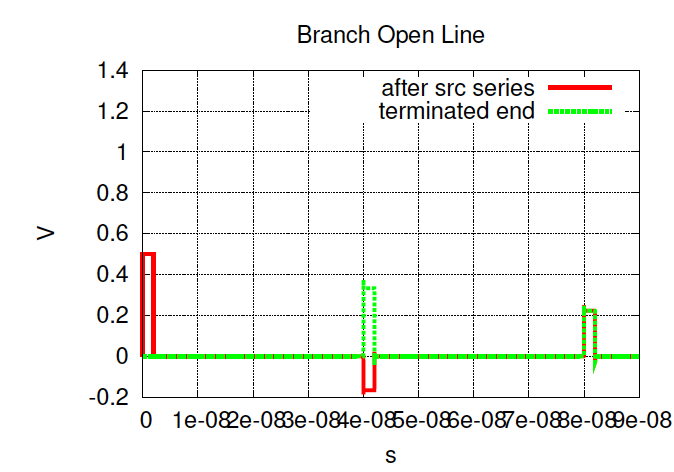 Penn ESE 370 Fall 2021 – Khanna
45
Bus
Common to have many modules on a bus
E.g. PCI slots
DIMM slots for memory
High speed  bus lines are trans. lines
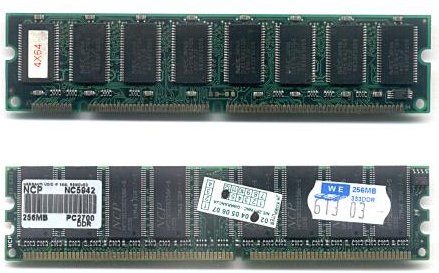 Penn ESE 370 Fall 2021 – Khanna
46
Multi-drop Bus
Ideal
Open circuit, no load
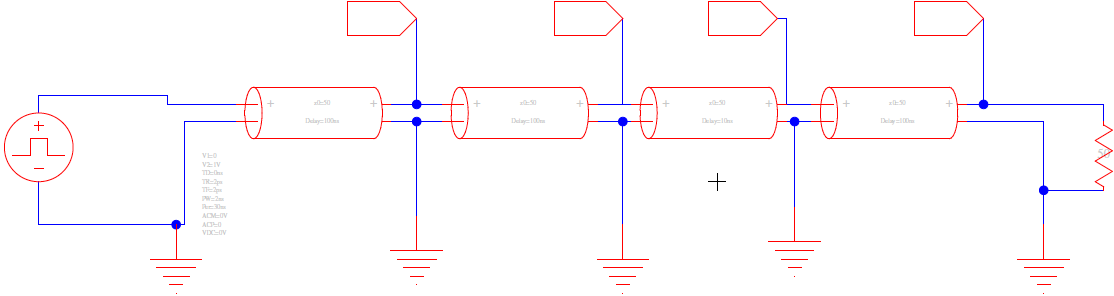 Penn ESE 370 Fall 2021 – Khanna
47
Multi-Drop Bus
Impact of capacitive load (stub) at drop?
If tight/regular enough, change Z of line
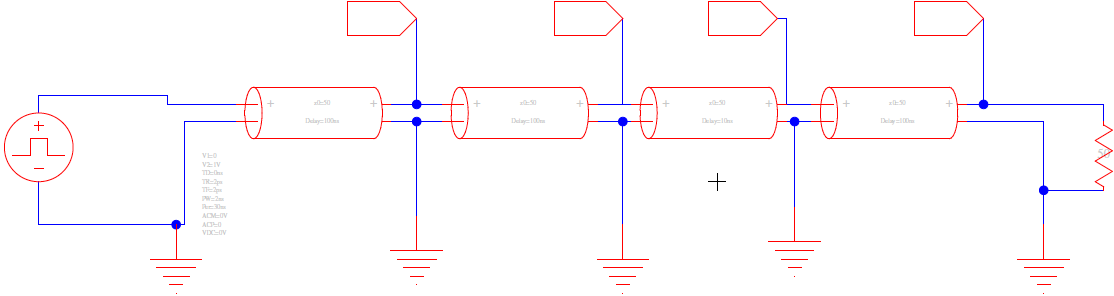 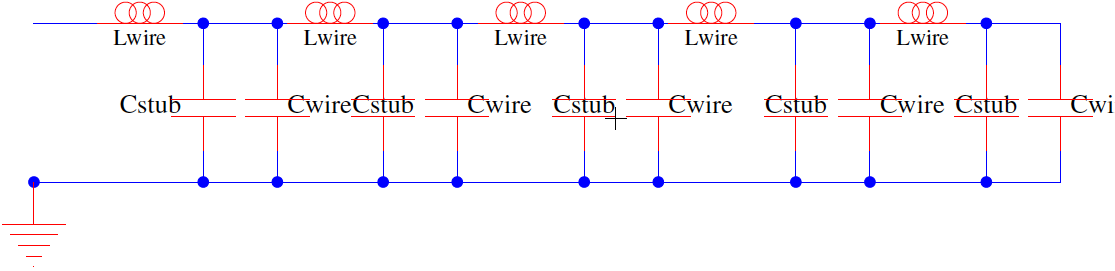 Penn ESE 370 Fall 2021 – Khanna
48
Multi-Drop Bus
Long wire stub?
Looks like branch 
 may produce reflections
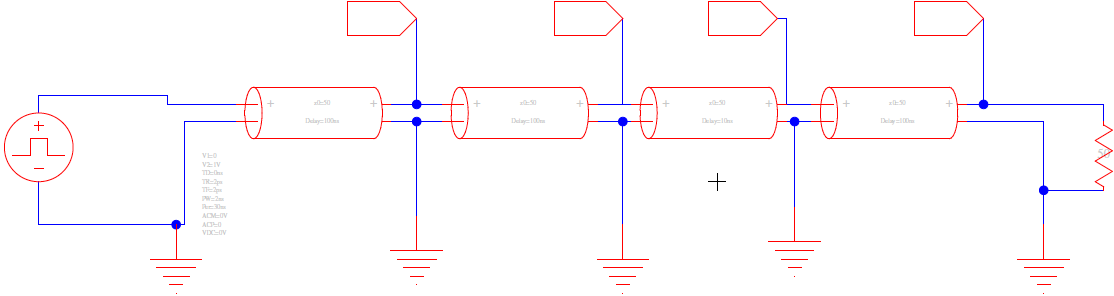 Penn ESE 370 Fall 2021 – Khanna
49
Transmission Line Noise
Frequency limits
Imperfect termination
Mismatched segments/junctions/vias/connectors
Loss due to resistance in line
Limits length
Penn ESE 370 Fall 2021 – Khanna
50
Idea
Transmission lines 
high-speed
high throughput
long-distance signaling
Termination
Signal quality losses
Penn ESE 370 Fall 2021 – Khanna
51
Admin
Friday HW 7 due
Final (F 12/17) 
12-2pm in Moore 212
Cumulative: Lec 1 – 35 
Big Idea slides from each lecture
Finals 2010—2020 online
Friday lecture review
TA review session before exam
TBD, watch Piazza.  Maybe a poll.
Penn ESE 370 Fall 2021 – Khanna
52